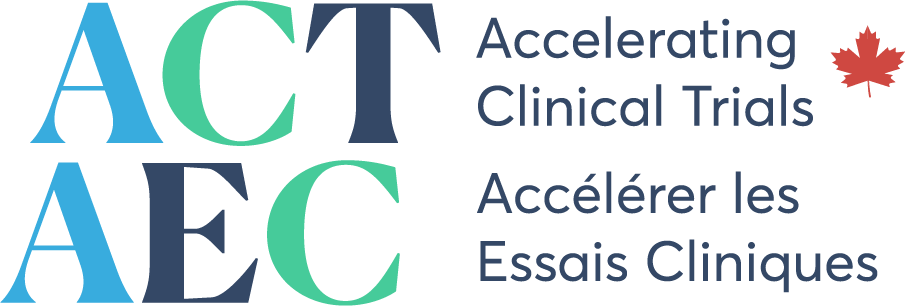 Update on Accelerating Clinical Trials (ACT) Consortium and goals of meeting
P.J. Devereaux, MD, PhD and Guy Rouleau, MD, PhD
Co-Chairs ACT Operations Committee
The beginning
January 19, 2023 ACT funding announced
Established 22 committees and working groups, co-chairs, membership and terms of reference
these groups have met over 200 times (>70 times in full; > 130 co-chairs only or in part)
Ethics
Insurance
Contracts
Regulatory processes
Scientific Committee
Networks  Committee
Systems Transformation Committee
Knowledge Mobilization  Committee
Biotechnology Advisory Committee
Operations Committee
Advisory Board
International Advisory Board
Training Committee
Finance Committee
Indigenous Committee
Trial Units Committee
Communications
Patient Engagement
Equity, Diversity & Inclusion
Legend
Standing committee
Working Group
Non-traditional trial designs
Monitoring strategies
Data sources and management
Advisory Board
First ACT request for applications (RFA)
RFA announced February 27, 2023
Support completion of high-impact RCTs
Submission deadline April 3, 2023
43 applicants from 19 ACT networks
Targeted peer review process 
each application reviewed and scored by 5 independent individuals
who had previously led high-impact clinical trial  
24 expert peer reviewers
1st ACT RFA
11 successful applicants announced May 18, 2023
Total of $2 million in funding
One successful trial 
completed randomization at end of June, follow-up mid July, paper submission late July, presented at European Society of Cardiology Hotline Session end of August,and simultaneously published in Lancet
First annual ACT Consortium meeting
April 17 and 18, 2023 – Hamilton Ontario
Focus – discuss ACTs goals and structure and bring Canadian biotech and trial community together
300+ attendees, 65 biotech companies
Unanimous support to pursue single national distributive REB approval model
2nd ACT RFA
RFA announced Apr 11, 2023
2 streams of funding
Stream 1 – non-traditional trial designs
Stream 2 – trials evaluating methods to improve conduct of trials
Submission deadline June 8, 2023
Stream 1 - 33 applicants from 18 ACT networks
Stream 2 – 8 applications from 6 ACT networks
Each application reviewed and scored by 5 independent reviewers
2nd ACT RFA
8 stream 1 and 5 stream 2 successful applicants 
announced August 4, 2023
Total of $1.9 million in funding
National Portfolio Funding Competition
Funding opportunity announced February, 2023  
Submission deadline April 14, 2023
41 applicants
Review panel interviewed and independently scored application
Results announced June 19, 2023
20 portfolio hospitals funded from 9 provinces and 1 territory
3rd RFA
RFA announced May 12, 2023
Canadian biotechnology trials
Submission deadline July 7, 2023
30 applicants from 17 ACT networks
Second Annual ACT Consortium Meeting
Sept 21, 22, 2023 Charlottetown, PEI
Focus  
portfolio hospitals
regulatory: review, understand, and comment on draft ICH E6 (R3) 
single national distributive REB model with clear review timelines
recognize and celebrate 1st and 2nd RFA
Reflections
A lot has been achieved in 8 months
Gratitude for 
co-chairs and committee members who have worked diligently towards ACT goals
ACT networks and CTUs
RFA reviewers and Portfolio review panel
partners (CIHR, pharma, device companies, IMC, Canadian biotech, Health Canada)
central ACT support team
Immediate upcoming work
RFA 4 funding for new networks in areas of need
Planning subsequent RFAs
Activating portfolio hospitals
Selecting system for single national distributive REB model
Reality and success
Our timeline is short 
<2 years left in ACT grant
requires being expeditious but not careless
Measure of success
having structures in place that persist to benefit RCTs 
e.g., single national distributive REB process
convince government to support long-term funding strategies for RCTs
How to achieve our broader goal
Deliver on what we said we would do 
e.g., master clinical trial agreements
Collaborate with key stakeholders 
Think strategically regarding 
arguments to bring required groups on side
Focus on bigger picture, move past regional politics
Need trials community to step up and help with ACT activities (RFA reviews, work on structure changes, national REB)
How to achieve our broader goal
Recognize our bigger competition is 
world outside our national boarders
Every CTU, network, or group does not need to benefit from every ACT initiative
If ACT is overall successful and 
permanent efficient systems are implemented, government implements sustained funding for RCTs, Canadian biotech grows, and more big pharma and device company trials come to Canada
then Canadian public benefits and we will have achieved our goal